Образ Петербурга в русской литературе.Петербург Ф.М.Достоевского.
Урок подготовила 
преподаватель русского языка и литературы
 АМПЛ №77
Харламова Светлана Афанасьевна
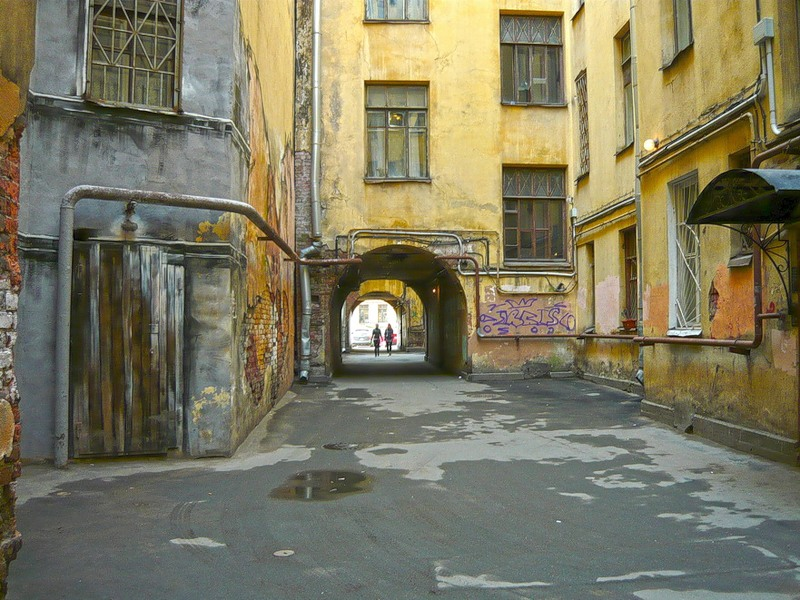 О Петербург, проклятый ПетербургЗдесь, право, нельзя иметь души!Здешняя жизнь давит меня и душит!В.А. Жуковский
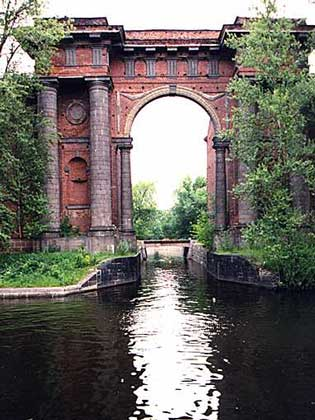 Город пышный, город бедный,Дух неволи, стройный вид,Свод небес зелено–бледный,Сказка, холод и гранит…А.С. Пушкин
ВЫВОДЫ.
На протяжении полутора столетий образ города Петербурга менялся, менялись и чувства авторов к этому городу – от восхищения к презрению. Посмотрим сегодня на северную столицу глазами Ф.М. Достоевского. Описываемые в романе события происходят в Петербурге в 60-е годы XIX века. Писатель считал Петербург «самым фантастическим городом на земле», поэтому неслучайно «самый фантастический роман» был создан на петербургском материале. Интерес к теме Петербурга начал развиваться с самого основания города. На протяжении столетий Петербург являлся центром живого взаимодействия России с Европой и всем миром, своего рода лабораторией, где русская национальная культура разрабатывала связи и взаимодействия с иноязычными культурами. Даже в самом имени города соединились три языка: санкт – латинское слово, что в переводе означает «святой», Петер – греческое слово и в переводе означает «камень, скала», бург – слово немецкое и имеет значение «замок, крепость». Почти со времени основания Петербурга сосуществовали две противоречивые тенденции в его оценке и роли в судьбе России. С одной стороны, «Северная Пальмира», «чудотворный град», победитель стихии, с другой – проклятый город с нерусским именем, народное пророчество «Петербургу быть пусту».
Петербург  в  произведениях Ф. М. Достоевского.
    Достоевский написал чуть больше 30 произведений, в 20 из них присутствует 
    Петербург.  Иногда как фон, чаще как действующее лицо .
     «…самое интересное во всех отношениях время – осень, особенно если не очень ненастна. Осенью закипает новая жизнь на весь год, начинаются новые предприятия, приезжают новые люди, являются новые литературные произведения…»
   Наиболее часто встречающееся время в  описаниях Петербурга – закаты солнца. «Косые лучи заходящего солнца» – этот образ существует почти во всех его романах. «Я люблю мартовские солнца в Петербурге, особенно закат, разумеется, в ясный морозный вечер. Вся улица вдруг блеснет, облитая ярким светом. Все дома как будто вдруг засверкают. Серые, желтые и грязно-зеленые цвета их потеряют на миг всю угрюмость; как будто на душе просияет…».
Город, залитый лучами солнца, – любимый образ Достоевского, но это именно «озарения» Петербурга: «солнце у нас такой редкий гость». 

 Особенно таинственны набережные Петербурга – Екатерининский канал, Фонтанка, Нева… Водная стихия Петербурга как бы усиливает его мрачный колорит, доводя ситуацию порой до абсурда. Рисуя свои картины взаимодействия человека и города, Достоевский описывает все в мельчайших подробностях, следя за тончайшими изменениями в их «общении».
ПЕТЕРБУРГ в романе «Преступление и  наказание»
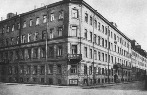 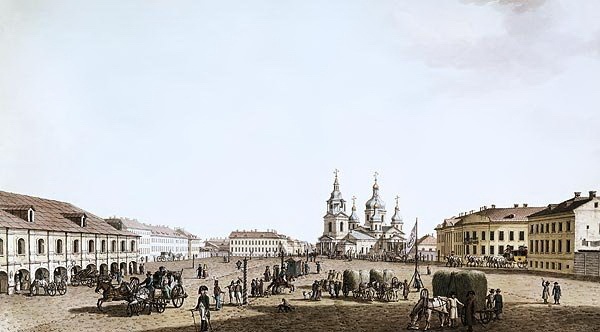 Сенная площадь
Сенная площадь имела какую-то особенную притягательную силу для Раскольникова. Его постоянно что-то тянуло сюда. Сенная всегда была многолюдна, грязна, славилась низкопробными заведениями, трактирами, кабаками. Весь этот район (Сенная и прилегающие к ней улицы) считался самым злачным местом Петербурга, его «чревом». Здесь было сосредоточено множество публичных домов, ночлежек, «номеров» с дурной репутацией. 
 Долгое время район Сенной площади оставался запущенным и неблагоустроенным. Обилие кабаков и ночлежных домов, соседство с печально знаменитой «Вяземской лаврой» – приютом обездоленных и опустившихся людей – превращало его в «петербургские трущобы».
За покупками на Сенную приходил в основном трудовой люд. Тогда Сенная являлась не только торжищем, но и биржей труда – здесь  предлагали себя оброчные крестьяне – каменщики, плотники. Здесь же подвергались телесным наказаниям крепостные дворовые люди.
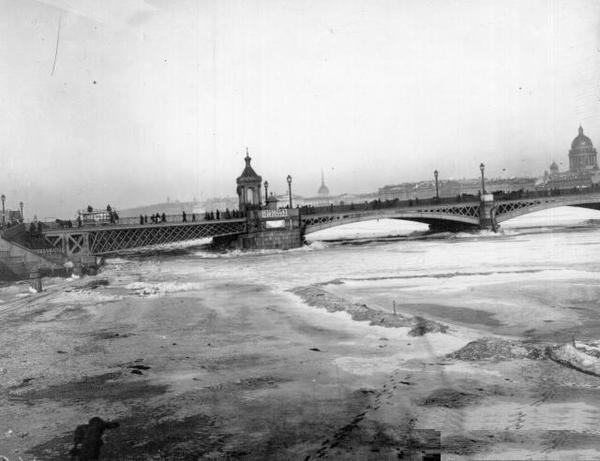 Родион Раскольников, в своих лихорадочных блужданиях по городу, любил останавливаться на мостах и глядеть в воду. У него даже были излюбленные места. Он любил стоять  на Николаевском мосту (теперь – мост Лейтенанта Шмидта): Раскольников «оборотился лицом к Неве, по направлению дворца». На мосту, с которого открывается величественная невская панорама, Раскольников чуть не попал под богатую коляску, и кучер хлестнул его кнутом на потеху прохожим..
(«На улице жара стояла страшная… грустный колорит картины» ч.1 гл.1; «На улице опять жара стояла страшная…грустный колорит картины» ч.2 гл.1; «Был уже поздний вечер… пылью, стоячей водой» ч.3 гл.6)
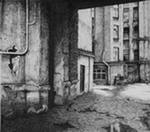 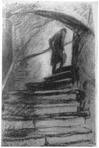 «Лестница чем дальше, тем становилась темнее… на верху этой лестницы было очень темно», «Лестница была узенькая, крутая и вся в помоях»)
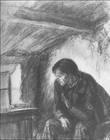 («Это была крошечная клетушка…
маленький столик» ч.1 гл.3)
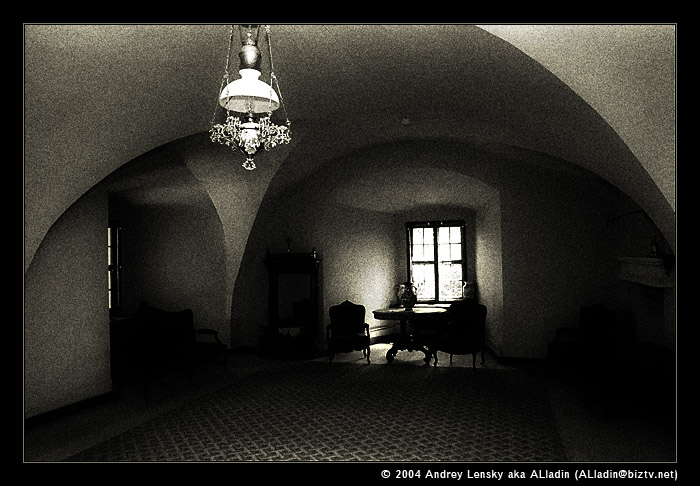 («Маленькая закоптелая кровать…ком-ната  его
(Свидригай-лова) была проходная» ч.1 гл.2
ВЫВОДЫ:
У Достоевского Петербург - это город контрастов: " униженных и оскорбленных " и " сильных мира сего ", это город, где нечем дышать, город равнодушия и бесчеловечности, это и город-убийца, и город-призрак, и город-тупик.
  Петербург-это город, в котором невозможно быть здоровым, бодрым, полным сил. Он душит и давит. Он — соучастник преступлений, соучастник безумных идей и теорий. Он — свидетель кошмарных снов и человеческих несчастий. 
В Петербурге Достоевского жизнь приобретает фантастически уродливые очертания, и реальное кажется нередко кошмарным видением, а бред и сон - реальностью. Атмосфера этого Петербурга — атмосфера тупика и безысходности.